CHƯƠNG 2: MỘT SỐ HỢP CHẤT THÔNG DỤNG
BÀI 8: ACID
KHOA HỌC TỰ NHIÊN 8
Mục tiêu bài học
Khái niệm acid (tạo ra ion H+)
Tính chất hoá học của acid: 
	+ làm đổi màu chất chỉ thị, 
	+ phản ứng với kim loại.
Ứng dụng của một số acid thông dụng: HCl, H2SO4, CH3COOH
Mở đầu
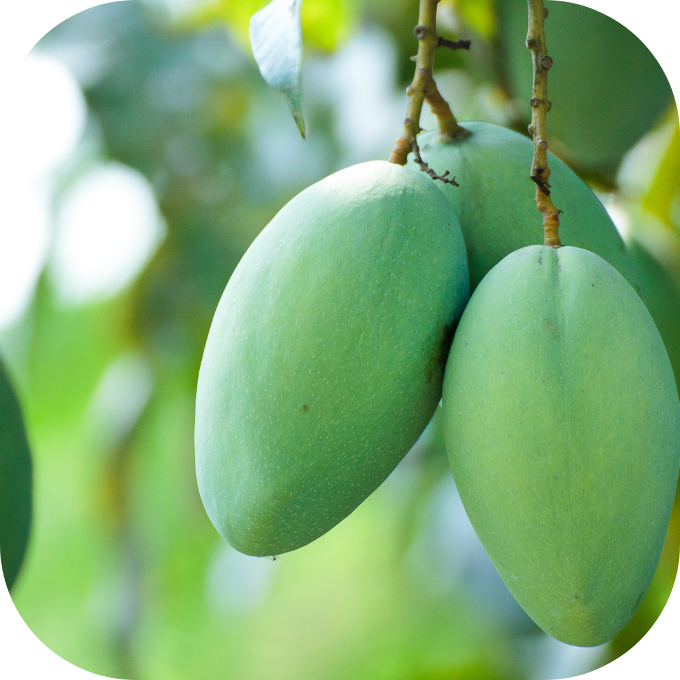 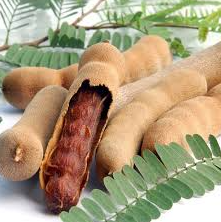 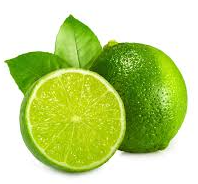 Các loại quả trong hình có đặc điểm gì giống nhau? Theo em, vì sao chúng lại có đặc điểm giống nhau đỏ?
Tại sao giấm ăn, nước quả chanh… được dùng để loại bỏ cặn trong dụng cụ đun nước?
I – Khái niệm acid
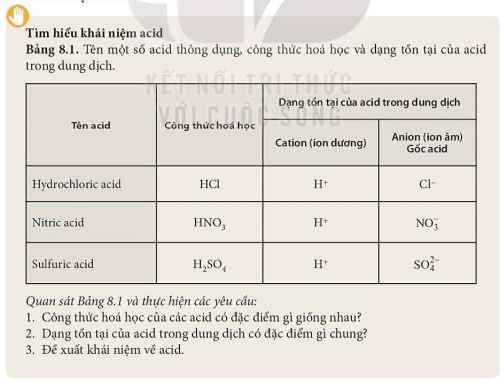 Công thức hoá học của các acid đều chứa nguyên tử H.

Dạng tồn tại của acid trong dung dịch đều chứa cation (ion dương) là H+.

Acid là những hợp chất trong phân tử có nguyên tử hydrogen liên kết với gốc acid. Khi tan trong nước, acid tạo ra ion H+.
I – Khái niệm acid
Acid ban đầu được biết đến là những chất có vị chua như acetic acid có trong giấm ăn, citric acid có trong quả chanh, maleic acid có trong quả táo. 
Từ acid xuất phát từ tiếng Latin là acidus nghĩa là vị chua.
Khái niệm: Acid là những hợp chất trong phân tử có nguyên tử hydrogen liên kết với gốc acid. Khi tan trong nước, acid tạo ra ion H+.
Acid tạo ra ion H+ theo sơ đồ sau: 
Acid  ion H+ + ion âm gốc acid
Ví dụ: HCl  H+ + Cl-
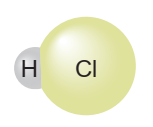 I – Khái niệm acid
I – Khái niệm acid
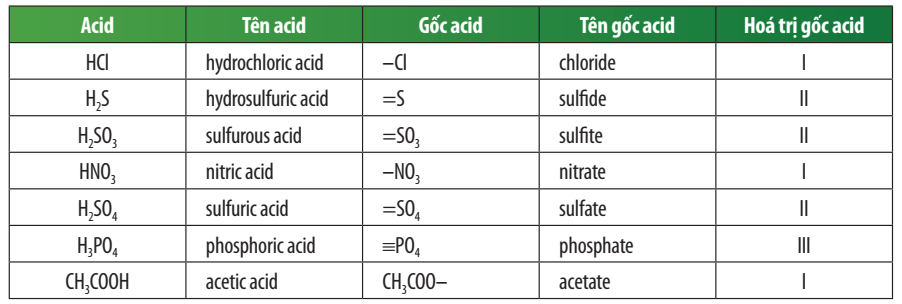 II – Tính chất hoá học
Thí nghiệm acid làm đổi màu chất chỉ thị
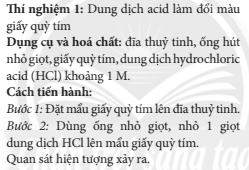 => Giấy quỳ đổi màu từ tím sang đỏ.
Cho biết sự đổi màu của giấy quỳ tím
Bằng cách đơn giản nào ta có thể nhận biết dung dịch có tính acid?
Ta thử bằng giấy quỳ tím, nếu giấy quỳ đổi sang màu đỏ, chứng tỏ dung dịch đó có tính acid.
II – Tính chất hoá học
Thí nghiệm acid tác dụng với kim loại
Chuẩn bị: dung dịch HCI 1 M; một ống nghiệm đựng kim loại Fe, ống hút nhỏ giọt.
Tiến hành:
Cho khoảng 3 mL. dung dịch HCl vào mỗi ống nghiệm đã chuẩn bị ở trên. 
Mô tả hiện tượng xảy ra và viết PTHH.
Những dấu hiệu nào chứng tỏ có phản ứng hoá học giữa dd HCl và Fe?
 Có hiện tượng sủi bọt khí.
 PTHH: Fe + 2HCl  FeCl2 + H2
II – Tính chất hoá học
Acid thường tan được trong nước, dung dịch acid làm đổi màu giấy quỳ tử tím sang đỏ.

Khi dung dịch acid loãng phản ứng với một số kim loại như magnesium, sắt, kẽm,... (ngoại trừ Cu, Ag, Au, Pt) nguyên tử hydrogen của acid được thay thế bằng nguyên tử kim loại để tạo thành muối và giải phóng ra khí hydrogen:
Acid + Kim loại  Muối + Hydrogen
II – Tính chất hoá học
Bài tập: Viết phương trình hoá học xảy ra trong các trường hợp sau:
Dung dịch H2SO4 loãng tác dụng với Zn.
Zn + H2SO4   ZnSO4 + H2
b) Dung dịch HCI tác dụng với Mg.
Mg + 2HCl  MgCl2 + H2
III – Một số acid thông dụng
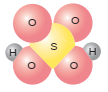 Sulfuric acid
H₂SO₄ là chất lỏng không màu, không bay hơi, sánh như dầu ăn, nặng gần gấp hai lần nước. Sulfuric acid tan vô hạn trong nước và toả rất nhiều nhiệt.
Lưu ý: Tuyệt đối không tự ý pha loãng dung dịch sulfuric acid đặc.

Sulfuric acid là một trong các hoá chất được sử dụng nhiều trong các ngành công nghiệp và là hoá chất được tiêu thụ nhiều nhất trên thế giới.
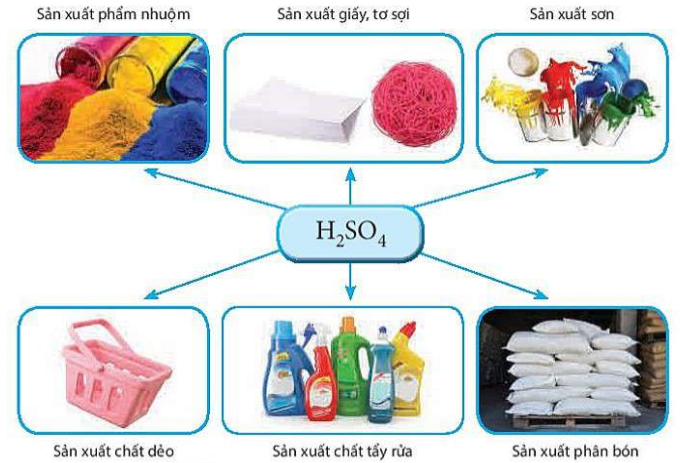 https://www.youtube.com/watch?v=HQpEFg3S3Q8
III – Một số acid thông dụng
2. Hydrochlroric acid
Dung dịch HCl là chất lỏng không màu.  
Hydrochroric acid được sử dụng nhiều trong các ngành công nghiệp.

Hydrochloric acid có trong dạ dày đóng vai trò quan trọng trong quá trình tiêu hoá như: thúc đẩy quá trình tiêu hoá thức ăn; kích thích ruột non và tuỵ sản xuất ra các enzyme tiêu hoá để phân giải chất béo, protein,...; tiêu diệt các vi khuẩn có hại từ bên ngoài đi vào dạ dày,... Khi nồng độ acid trong dạ dày lớn hơn hoặc nhỏ hơn quá mức cần thiết đều gây ảnh hưởng đến chức năng tiêu hoá của dạ dày nói riêng và sức khoẻ nói chung.
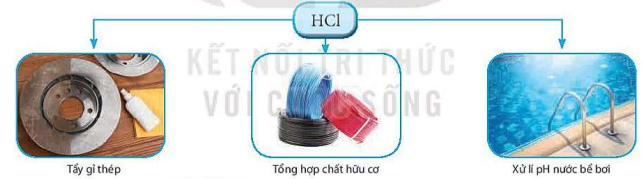 III – Một số acid thông dụng
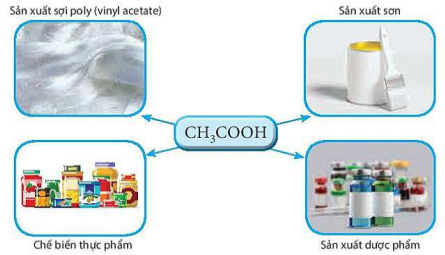 3. Acetic acid
CH3COOH là chất lỏng không màu, có vị chua. Trong giấm ăn có chứa acetic acid với nồng độ 2 – 5%.
Tổng kết
Acid là những hợp chất trong phân tử có nguyên tử hydrogen liên kết với góc acid. Khi tan trong nước, acid tạo ra ion H+.
Công thức phân tử của acid gồm một hay nhiều nguyên tử hydrogen và gốc acid.
Dung dịch acid làm giấy quỳ tím chuyển sang màu đỏ. Một số kim loại tác dụng với dung dịch acid tạo thành muối và khí hydrogen.
Các acid như sulfuric acid, hydrochloric acid, acetic acid,... có nhiều ứng dụng quan trọng trong thực tiển sản xuất và trong đời sống.
Question
Time
Câu 1:  Phân tử acid gồm có:
A. Một hay nhiều nguyên tử phi kim liên kết với gốc acid.
B. Một hay nhiều nguyên tử hydrogen liên kết với gốc acid.
C. Một hay nhiều nguyên tử kim loại liên kết với nhóm hydroxide (OH).
D. Một hay nhiều nguyên tử kim loại liên kết với một hay nhiều gốc acid.

Câu 2. Công thức hoá học của acid có trong dịch vị dạ dày là
A. CH3COOH.             
B. H2SO4.                     
C. HNO3.                      
D. HCl
Câu 3. Dung dịch nào sau đây làm quỳ tím đổi từ màu tím sang màu đỏ?
A. HNO3.                      
B. NaOH.                     
C. Ca(OH)2.                 
D. NaCl.

Câu 4. Câu 6. Dung dịch nào sau đây không làm đổi màu quỳ tím thành đỏ?
A. Nước muối.                                               
B. Giấm ăn.
C. Nước chanh.                                             
D. Nước ép quả khế.
Câu 5. Chất nào sau đây không phản ứng với sắt?
A. NaCl.              
B. CH3COOH.               
C. H2SO4.             
D. HCl
Câu 6. Để pha loãng H­2SO4 đặc cách làm nào sau đây đúng?
A. cách 1.                     
B. cách 2.                     
C. cách 3.                     
D. cách 1 và 2
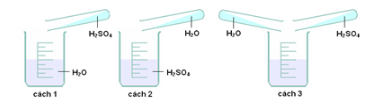 Câu 7. Phản ứng nào sau đây không xảy ra?
A. 2Al + 3H2SO4 → Al2(SO4)3 + 3H2.              
B. Mg + H2SO4 → MgSO4 + H2.
C. Cu + H2SO4 → CuSO4 + H2.                       
D. Zn + H2SO4 → ZnSO4 + H2.

Câu 8. Phản ứng nào sau đây không đúng? (dung dịch H2SO4 loãng)
A. 2Al +3H2SO4 → Al2(SO4)3 +3H2.                
B. 2Fe + 3H2SO4 → Fe2(SO4)3 + 3H2.
C. Fe + H2SO4 → FeSO4 + H2.                        
D. Mg + H2SO4 → MgSO4 + H2.
Câu 9. Sữa chua có vị chua vì trong đó có chứa lactic acid, trong khi đó sữa tươi không chứa acid này.
a) Nêu một phương pháp hoá học để phân biệt sữa chua và sữa tươi.
b) Hãy giải thích tại sao sữa chua thường được đựng trong các hộp nhựa hoặc hộp giấy chứ không đựng trong hộp kim loại.
Câu 10. Một loại hợp kim có hai thành phần là nhôm (aluminium) và sắt. Để xác định thành phần phần trăm về khối lượng của hợp kim, người ta làm như sau: lấy 5,5 g hợp kim cắt nhỏ, cho phản ứng hoàn toàn với lượng dư dung dịch HCI. Sau khi kim loại tan hết, cô cạn cẩn thận dung dịch. Cân hỗn hợp chất rắn thu được (gồm AlCl3 và FeCl2), thấy khối lượng là 19,7 g.
a) Viết PTHH của phản ứng xảy ra.
b) Tính phần trăm về khối lượng mỗi kim loại trong hỗn hợp đầu.
Câu 10. Một loại hợp kim có hai thành phần là nhôm (aluminium) và sắt. Để xác định thành phần phần trăm về khối lượng của hợp kim, người ta làm như sau: lấy 5,5 g hợp kim cắt nhỏ, cho phản ứng hoàn toàn với lượng dư dung dịch HCI. Sau khi kim loại tan hết, cô cạn cẩn thận dung dịch. Cân hỗn hợp chất rắn thu được (gồm AlCl3 và FeCl2), thấy khối lượng là 19,7 g.
a) Viết PTHH của phản ứng xảy ra.
b) Tính phần trăm về khối lượng mỗi kim loại trong hỗn hợp đầu.
Câu 10. Một loại hợp kim có hai thành phần là nhôm (aluminium) và sắt. Để xác định thành phần phần trăm về khối lượng của hợp kim, người ta làm như sau: lấy 5,5 g hợp kim cắt nhỏ, cho phản ứng hoàn toàn với lượng dư dung dịch HCI. Sau khi kim loại tan hết, cô cạn cẩn thận dung dịch. Cân hỗn hợp chất rắn thu được (gồm AlCl3 và FeCl2), thấy khối lượng là 19,7 g.
a) Viết PTHH của phản ứng xảy ra.
b) Tính phần trăm về khối lượng mỗi kim loại trong hỗn hợp đầu.
Bài tập về nhà
Bài 1: Hoàn thành các phương trình hoá học sau:
K + HCl 
Ca + H2SO4 
Al + HCl 
Mg + CH3COOH 
Zn + HCl 
Fe + CH3COOH 
Bài tập về nhà
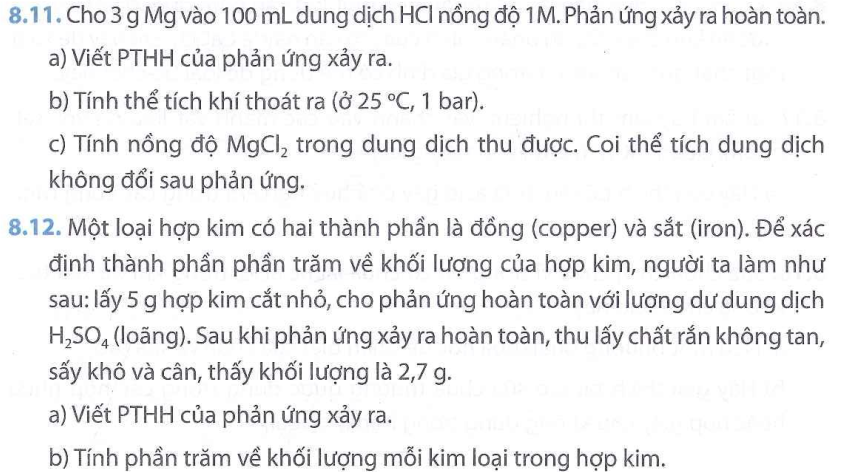 Bài 2
Bài 3
Bài tập về nhà
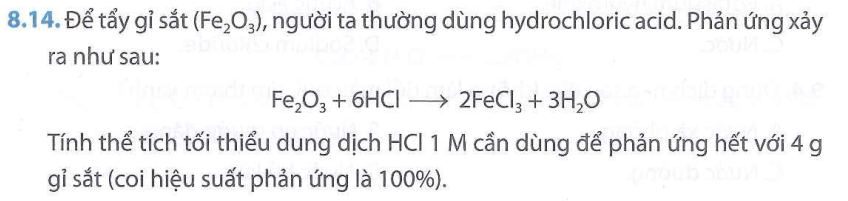 Bài 4
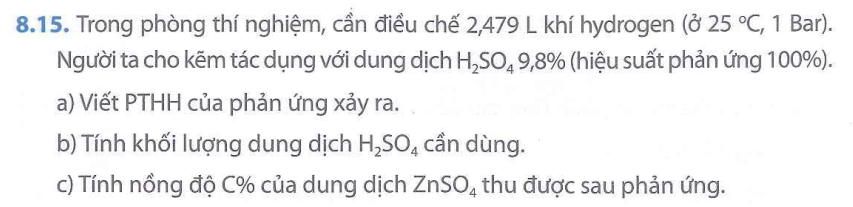 Bài 5
Thank
You